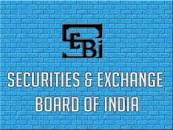 Dr. Manish Dadhich
Introduction
Securities and Exchange Board of India (SEBI)– Regulator of the financial markets in India that was established on 12th April 1988.
It was initially established as a non-statutory body, i.e. it had no control over anything but later in 1992, it was declared an autonomous body with statutory powers. he
This regulatory authority plays an important role in regulating the securities market of India. Thereby it is important to know the purpose and objective of the same.
Role of SEBI:
1. Issuers of securities
2. Investor
3. Financial Intermediaries
1. Issuers of securities
These are entities in the corporate field that raise funds from various sources in the market. This organization makes sure that they get a healthy and transparent environment for their needs.
2. Investor
Investors are the ones who keep the markets active. This regulatory authority is responsible for maintaining an environment that is free from malpractices to restore the confidence of the general public who invest their hard-earned money in the markets
3. Financial Intermediaries
These are the people who act as middlemen between the issuers and investors. They make the financial transactions smooth and safe.
Functions of SEBI:
The main primary three functions are-
Protective Function
Regulatory Function
Development Function
1. Protective Functions
As the name suggests, these functions are performed by SEBI to protect the interest of investors and other financial participants.
It includes-
Checking price rigging
Prevent insider trading
Promote fair practices
Create awareness among investors
Prohibit fraudulent and unfair trade practices
2. Regulatory Functions
Designing guidelines and code of conduct for the proper functioning of financial intermediaries and corporate.
Regulation of takeover of companies
Conducting inquiries and audit of exchanges
Registration of brokers, sub-brokers, merchant bankers etc.
Levying of fees
Performing and exercising powers
Register and regulate credit rating agency
3. Development Functions
Imparting training to intermediaries
Promotion of fair trading and reduction of malpractices
Carry out research work
Encouraging self-regulating organizations
Buy-sell mutual funds directly from AMC through a broker
Objectives of SEBI
1. Protection to the investors
The primary objective of SEBI is to protect the interest of people in the stock market and provide a healthy environment for them.
2. Prevention of malpractices
This was the reason why SEBI was formed. Among the main objectives, preventing malpractices is one of them.
3. Fair and proper functioning
SEBI is responsible for the orderly functioning of the capital markets and keeps a close check over the activities of the financial intermediaries such as brokers, sub-brokers, etc.
Organizational Structure
The SEBI Board consist of nine members-
One Chairman appointed by the Government of India
Two members who are officers from Union Finance Ministry
One member from Reserve Bank of India
Five members appointed by the Union Government of India
Powers of SEBI
It has the powers to access the books of records and accounts for all the stock exchanges and it can arrange for periodical checks and returns into the workings of the stock exchanges.
It can also conduct hearings and pass judgments if there are any malpractices detected on the stock exchanges.
When it comes to the treatment of companies, it has the power to get companies listed and de-listed from any stock exchange in the country.
It has the power to completely regulate all aspects of insider trading and announce penalties and expulsions if a company is caught doing something unethical.
It can also make companies list their shares in more than one stock exchange if they see that it will be beneficial to investors.
Coming to investor protection, SEBI has the power to draft legal rules to ensure the protection of the general public.
It also has the power to regulate the registration of brokers and other middlemen who will deal with investors in the market.
SEBI Current updates
The capital markets regulator made these comment in a report sought by the Supreme Court late last week in response to a public interest litigation (PIL) asking for an inquiry into the sell-off in Adani stocks triggered by the Hindenburg report.
Sebi introduces issue summary document for filing IPO papers in XBRL format
The regulator has decided to introduce the ISD in XBRL format for Initial Public Offer, Further Public Offer, further issues -- preferential issue, qualified Institutions Placement, rights issue, issue of American Depository Receipts, Global Depository Receipts and Foreign Currency Convertible Bonds
Thank You